CHE 112 Spring 2021
Lecture 12a – Thermodynamics I
Overview/Topics
Spontaneity
Definition
Sign Conventions
Entropy
Definition
Microstate
Calculations
Enthalpy
Skills to Master
HW 12a
Read
OER 12.1-12.2
Overview of Next Few Chapters
Ch. 12 – Thermodynamics – “Will it happen”?
Ch. 13 – Equilibrium – “How much will it happen”?
Ch. 17 – Kinetics – “How fast will it happen”?
Thermodynamics – study of the interconversion of heat and other forms of energy (work)
Enthalpy (ΔH)
– change in energy of a system
Entropy (Δ S)
– change in energy dispersal of a system
Will it occur vs How Fast it will occur (not related!)
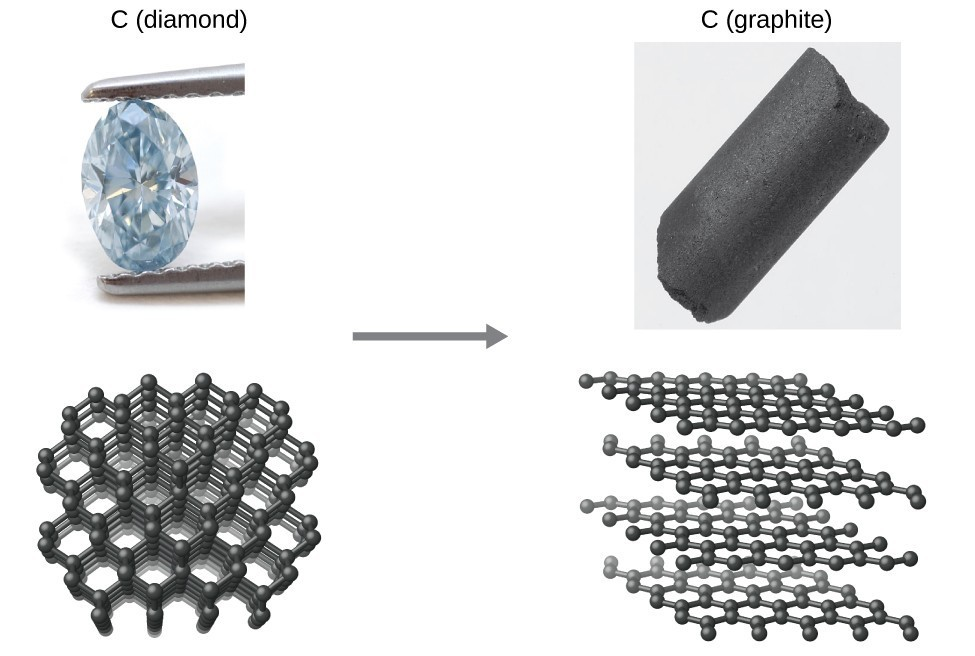 Spontaneous
Will take “forever”
Thermodynamically – unstable
Kinetically - stable
Nonspontaneous
Spontaneous
– the reverse of a spontaneous reaction
- occurs only in the presence of a continuous external influence
– proceeds on it’s own without any external influence
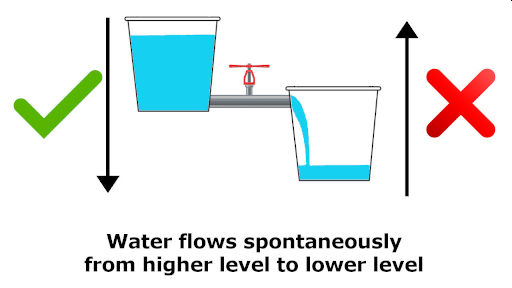 Change in Energy
“Gravitational”
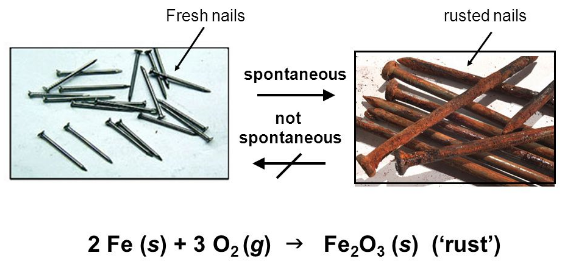 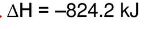 Change in Energy
“Chemical”
Spontaneous
Nonspontaneous
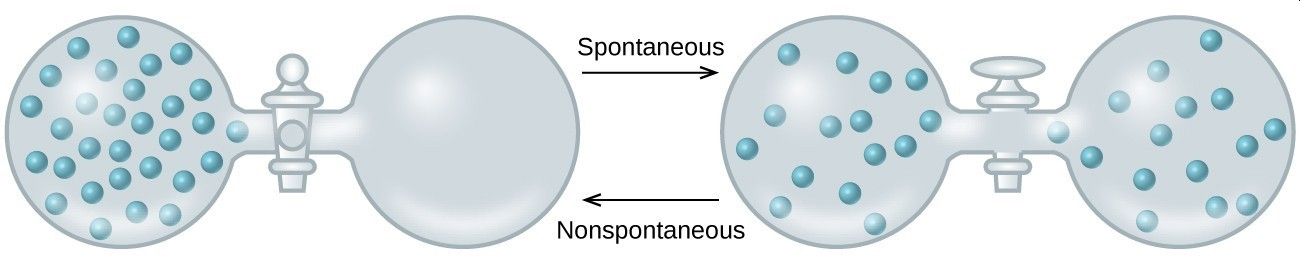 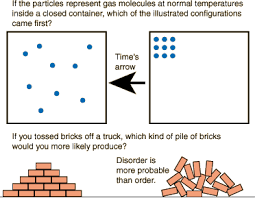 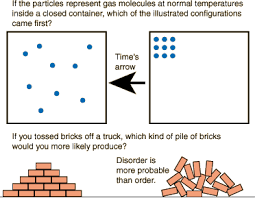 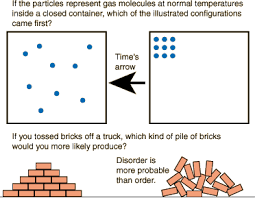 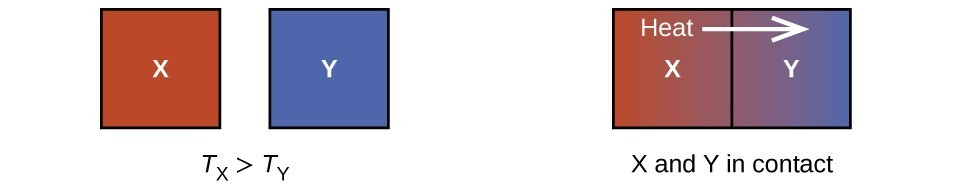 NO Change in Energy

Change in dispersal of energy (matter)

Increase Disorder
Spontaneous
Nonspontaneous
– the reverse of a spontaneous reaction
- occurs only in the presence of a continuous external influence
– proceeds on it’s own without any external influence
Review
ΔH
ΔS
Enthalpy
Entropy
(KJ/mol)
(J/mol·K)
Change in Energy of a system 
(at constant P)
Change in Energy Dispersal 
(Order/Disorder)
Increase Disorder (+): spontaneous
Increase Order (-): non-spontaneous
Endothermic (+) – system gains energy (non-spont.)
Exothermic (-) – system loses energy (spont.)
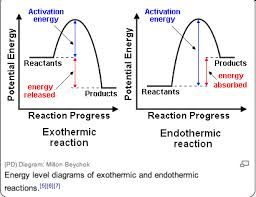 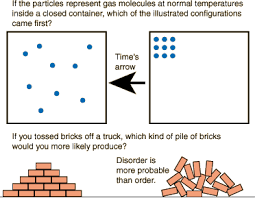 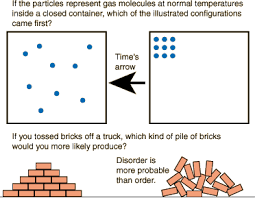 ΔS
Entropy
Carnot (steam engine efficiency) + 
Clausius (called it entropy)
ΔS =
(J/mol·K)
Change in Energy Dispersal 
(Order/Disorder)
Amount of energy to reverse a process at a given temperature
Increase Disorder (+): spontaneous
Increase Order (-): non-spontaneous
qrev
T
Things that Increase Entropy (+)
We have seen it already…
Change in State: s → l → g 
Increase in # molecules/ions 
Increase in Volume 
Increase in total energy
Increase in molecular complexity/size/mass
Phase transitions
Expansion/mixing of gasses
Dissolving of compounds
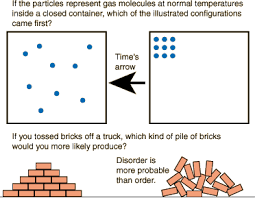 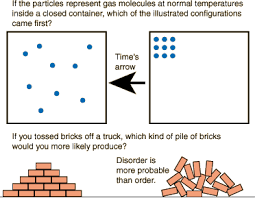 Phase Transitions
Ch. 11
Kinetic Energy of Molecules/Temperature
Ch. 8 and 10.
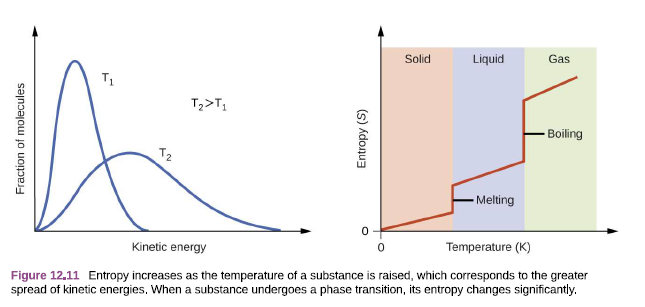 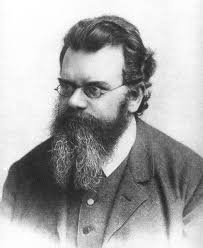 Ludwig Boltzmann 
(1896)
Entropy Mathematics
“Counting Microstates”
Q: Why is increasing entropy spontaneous?
A:  Probability – the more disordered a system the more probable
S = entropy
k = Boltzmann Constant



W = number of microstates (possibilities)
S = k ln W
k =
= 1.38 x 10-23 J/K
R
ΔS = k ln
Na
Wf
Wi
ΔS > 0 (+) if Entropy ↑/# microstates ↑
ΔS < 0 (-) if Entropy ↓/# microstates ↓
Example:
Counting Microstates/Probabilities – Gas Expansion
n = # boxes/bulbs
N = # particles
# microstates = nN
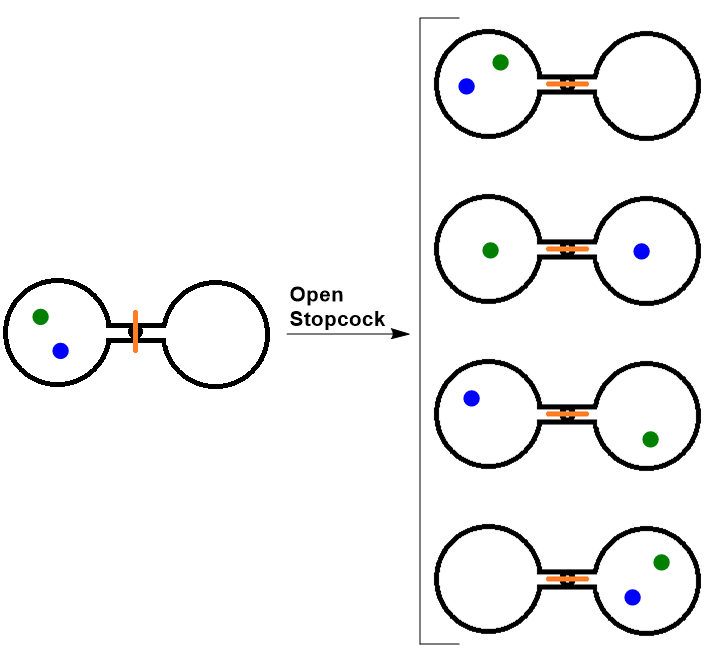 Twice as likely to be equally split as in the left side
OER Fig 12.8 p. 663
Expanding our Experiment
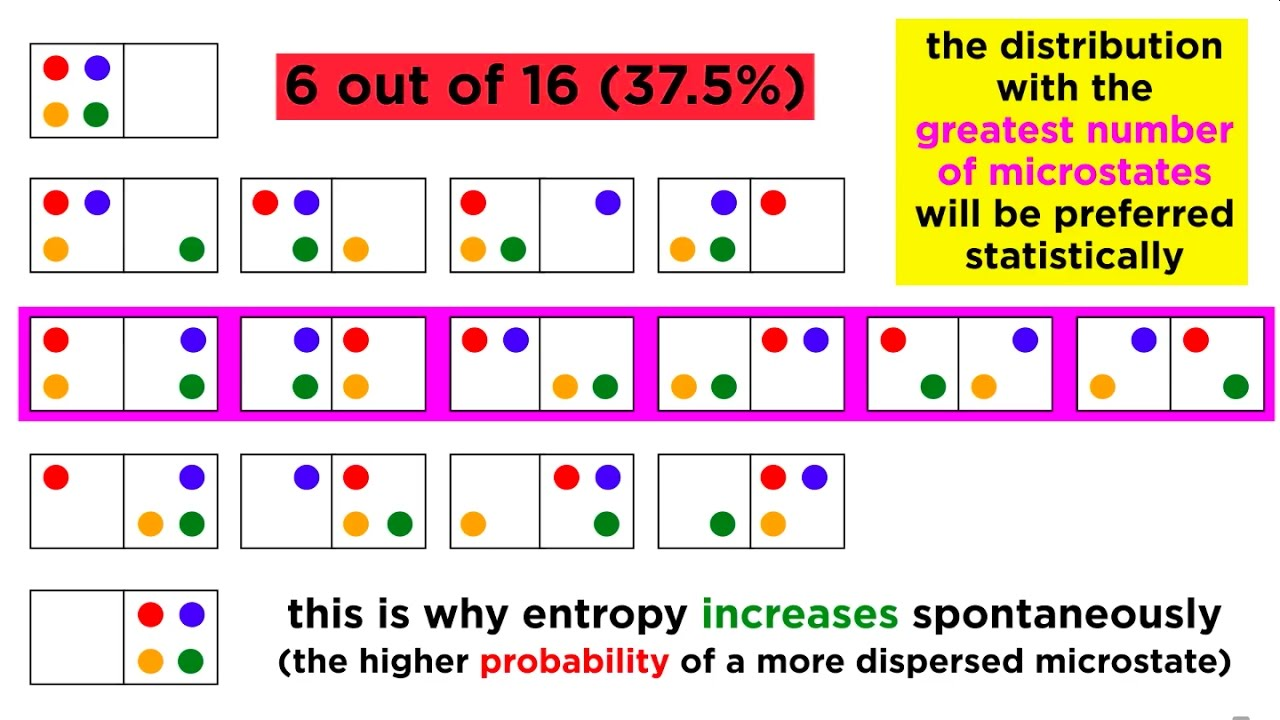 Expanding the Experiment
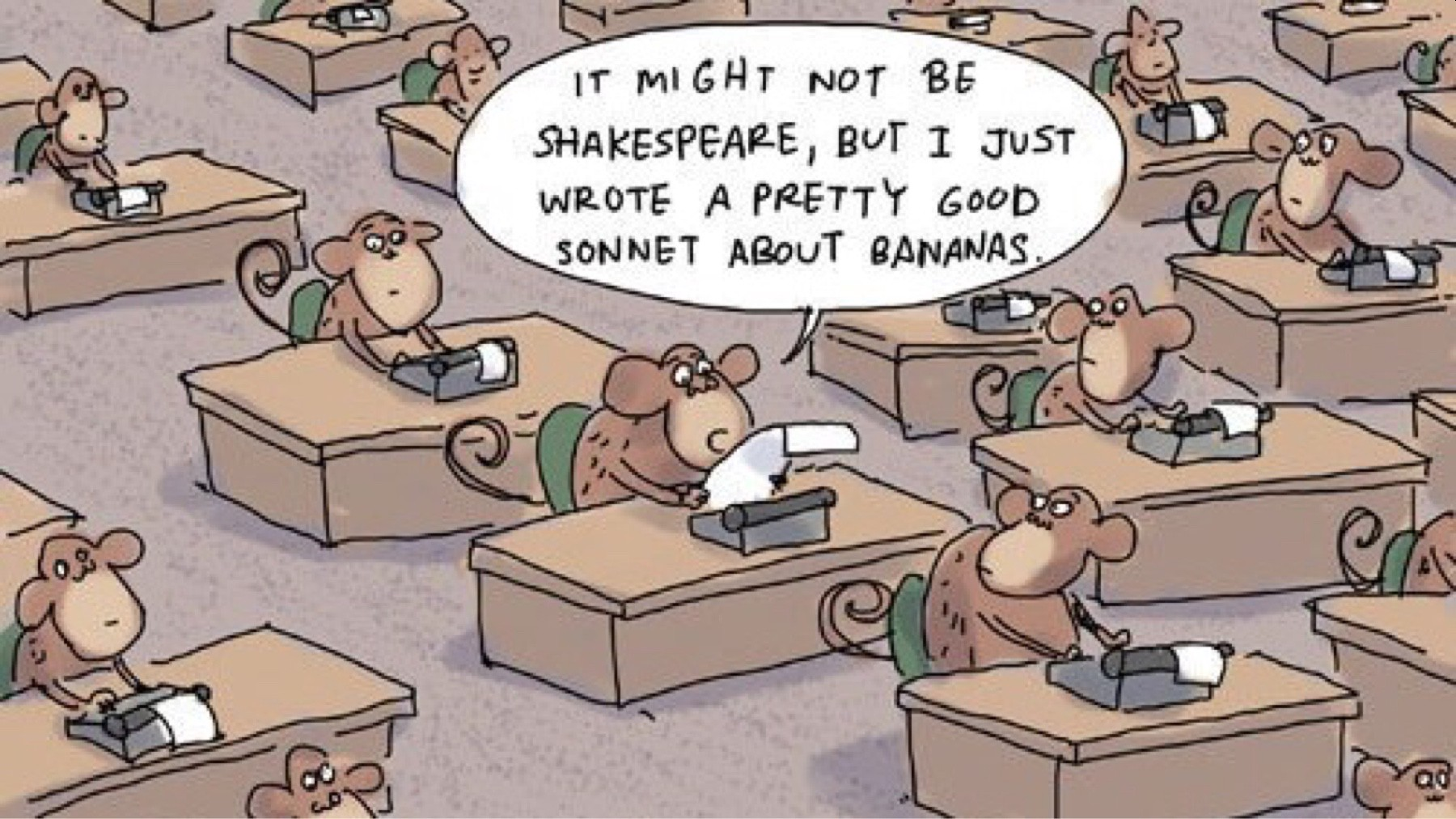 Entropy increasing is spontaneous because the probability of being in the equilibrium state much more likely than all the atoms being on the left.
Calculating the Absolute Entropy or Change in Entropy
# microstates W = nN
S = k ln W
n = # boxes/bulbs
N = # particles
S = entropy
k = Boltzmann Constant



W = number of microstates (possibilities)
k =
= 1.38 x 10-23 J/K
R
S = k ln BoxesParticles
ΔS = k ln
Na
Wf
Wi
S = k ln W
Example:
Calculate the entropy of each system
S = k ln BoxesParticles
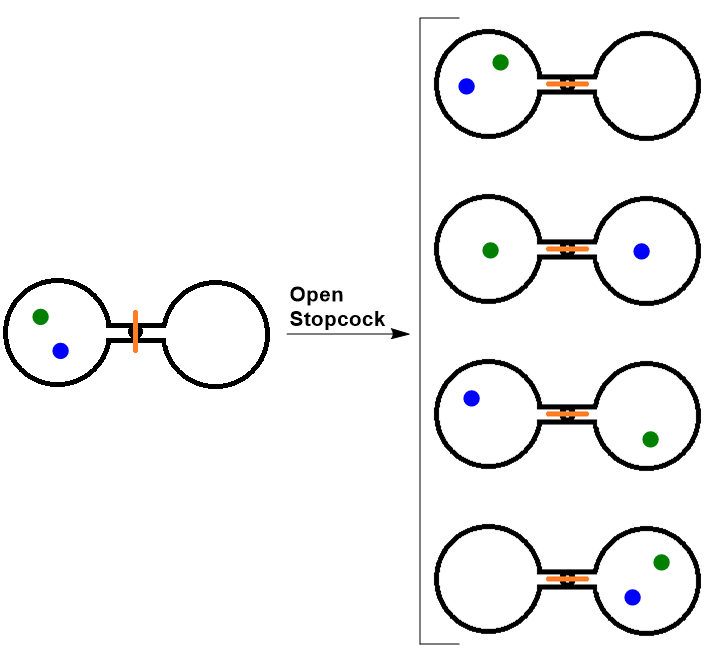 S=k ln (4) = 1.91x10-23 J/K
ln AB = A ln B
Example:
Calculate the change in entropy of each system
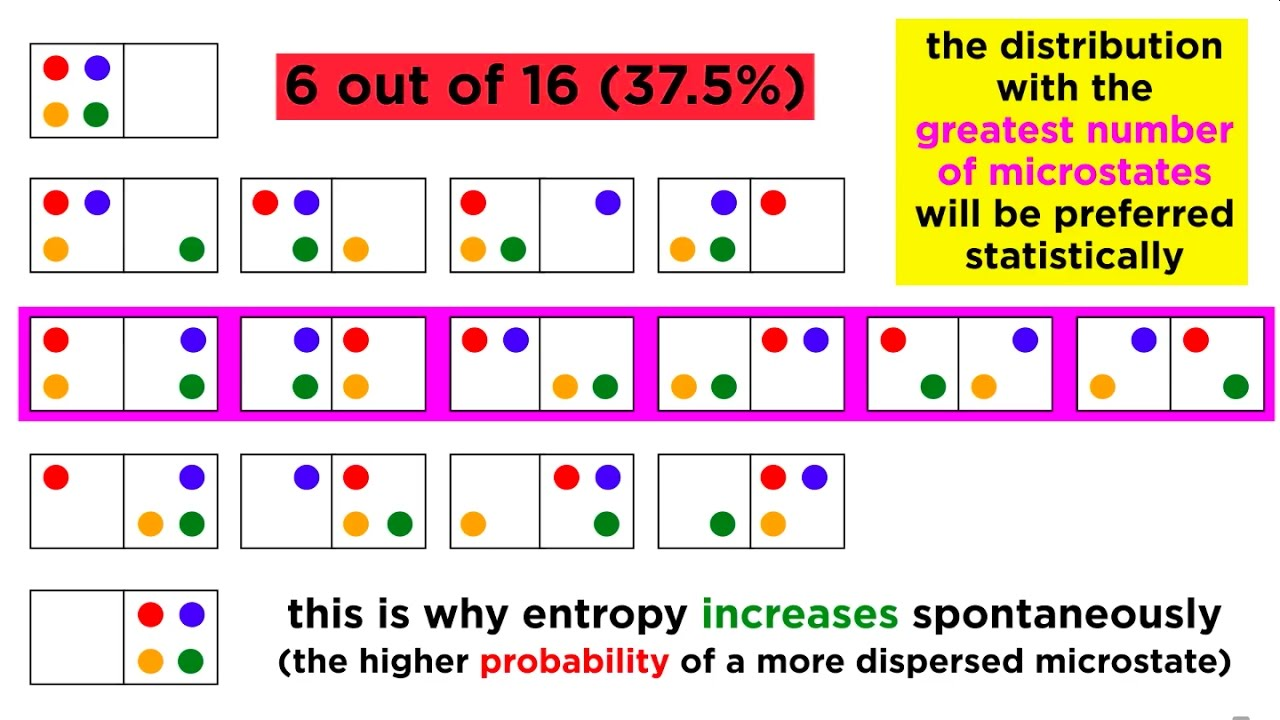 A
# microstates W = nN
B
n = # boxes/bulbs
N = # particles
C
S = k ln BoxesParticles
D
E
What is the entropy change between:
State A to State C?
State B to State D?
State D to state A?
ΔS = k ln
Wf
Wi
2nd Law of Thermodynamics
In any spontaneous reaction the total entropy of the system and its surrounding (universe) increase

Any change in energy is accompanied by a loss of some of that energy to the surrounding “Energy Tax”